Numération
N5
Placer des fractions sur une droite graduée
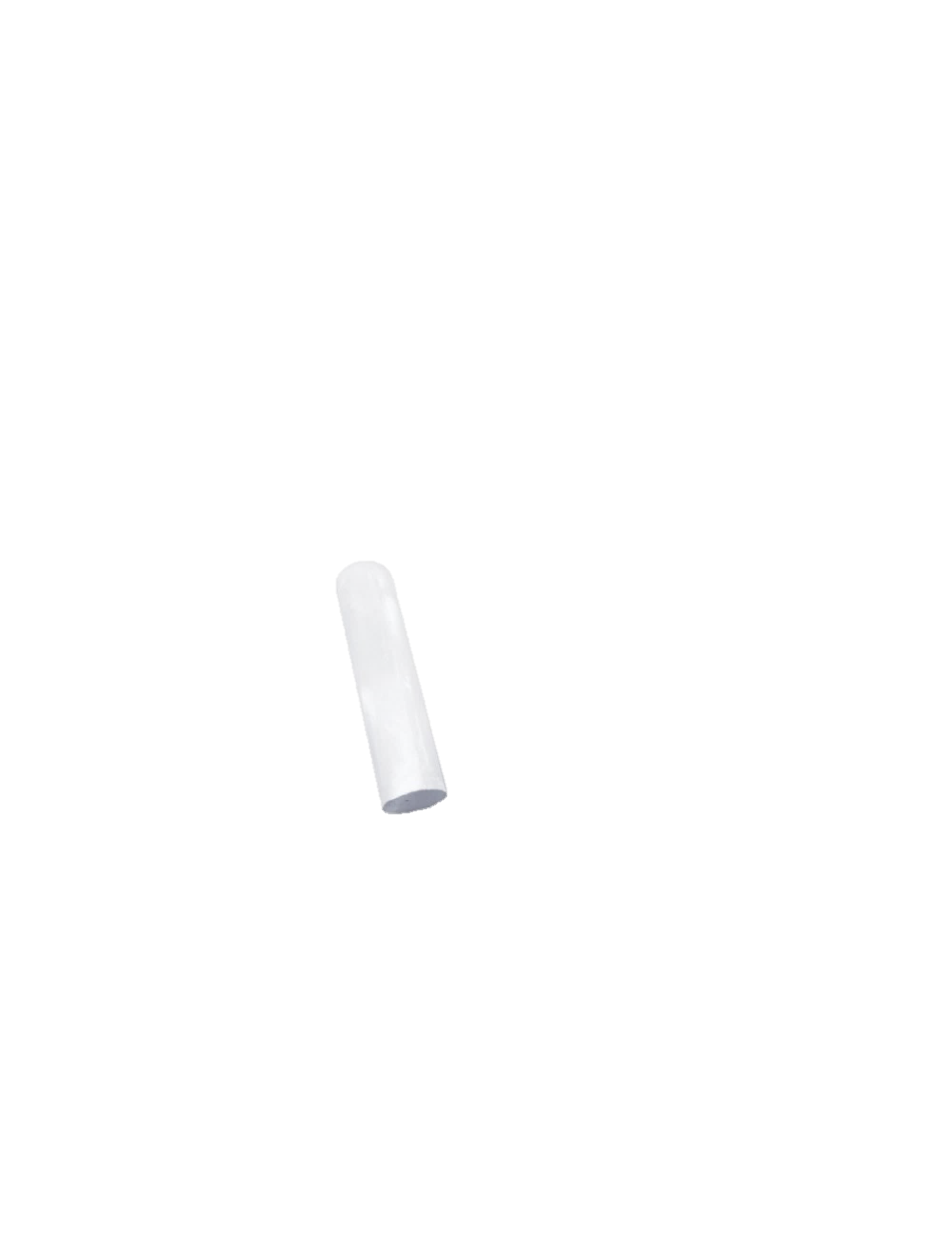 Aujourd’hui, nous allons travailler en numération.Nous allons apprendre à placer des fractions sur une droite graduée. Cela nous permettra de comparer et décomposer des fractions.
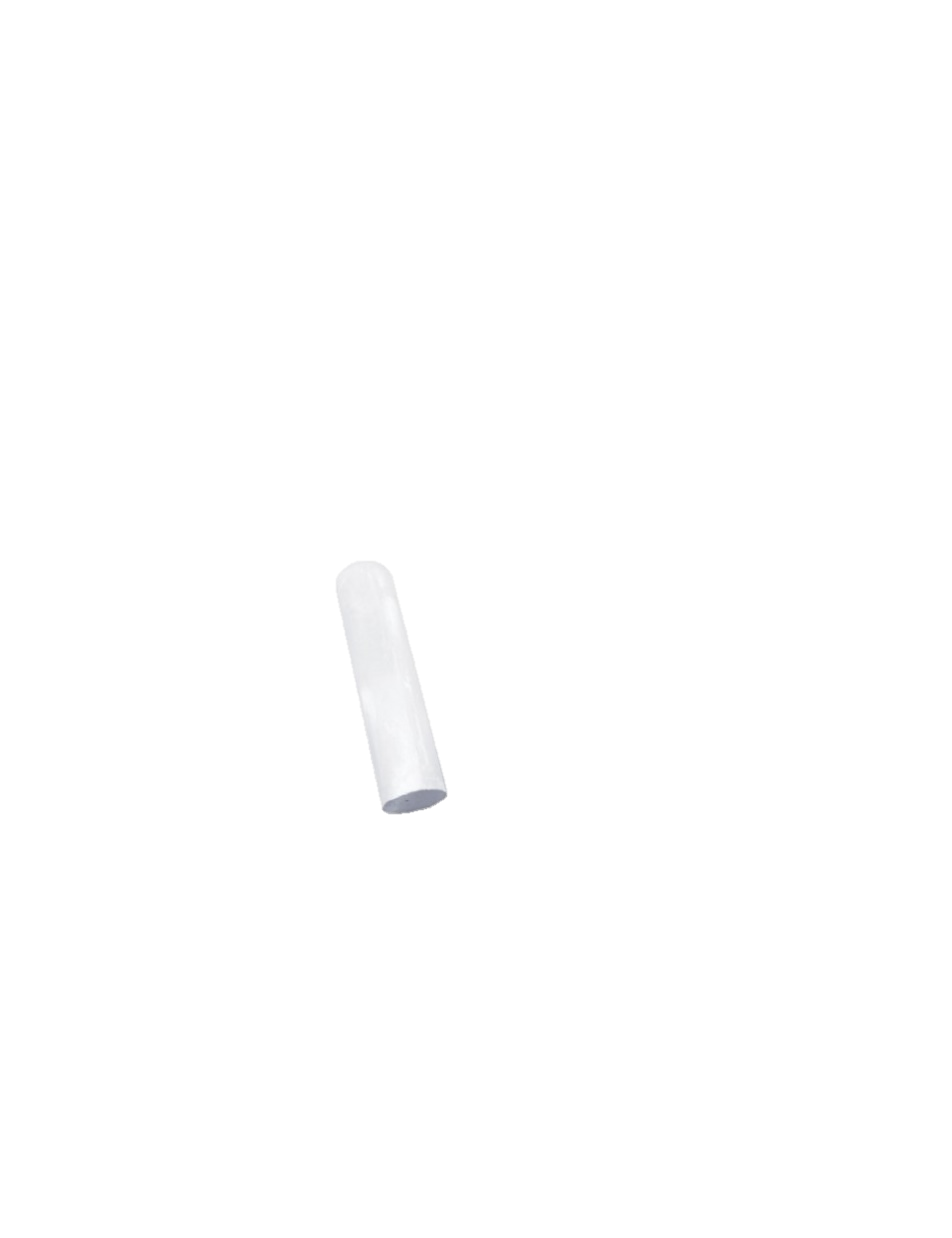 Avant de commencer…
Pour placer des fractions sur une droite graduée, il faudra bien regarder le dénominateur.
numérateur
(le nombre de parts que l’on prend).
dénominateur
(le nombre de parts que l’on fait dans l’unité).
Fractions et droite graduée
On peut placer des fractions sur une droite graduée. Cela permet de :
- les ranger,
- les encadrer,
part
part
part
unité
- les comparer,
- les décomposer.
Voici une droite graduée.
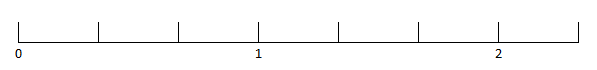 Sur cette droite graduée, chaque unité est partagée en trois parts égales.
Fractions et droite graduée
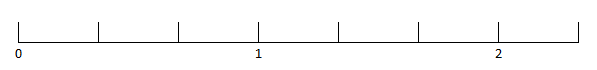 Fractions et droite graduée
Sur une droite graduée :
le numérateur correspond donc aux nombre de graduations que l’on compte à partir de 0 ;
le dénominateur correspond donc au nombre de graduations dans une unité.
Fractions et droite graduée
On peut maintenant ranger les fractions :
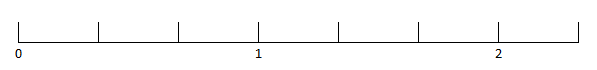 Quelle droite graduée pour quelle fraction ?
Pour placer une fraction sur une droite graduée, il faut regarder le dénominateur, et mettre autant de parties dans une unité sur la droite.
Le dénominateur est 4, je dois donc mettre 4 parties entre les unités sur ma droite graduée.
0
1
2
3
4
5
6
7
Le dénominateur est 7, je dois donc mettre 7 parties entre les unités sur ma droite graduée.
3
4
0
1
2
Placer des fractions avec des dénominateurs différents sur une même droite graduée.
Pour placer des fractions avec des dénominateurs différents sur une droite graduée, il faut leur chercher un multiple en commun.
On cherche un nombre qui est à la fois dans la table de 2, de 3 de 4 et de 6.
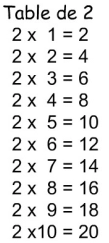 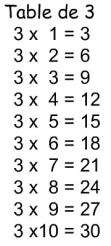 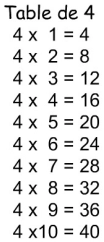 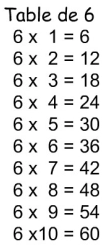 On va donc faire 12 parts dans chaque unité de la droite graduée.
Placer des fractions avec des dénominateurs différents sur une même droite graduée.
Pour placer des fractions avec des dénominateurs différents sur une droite graduée, il faut leur chercher un multiple en commun.
0
1
2
Placer des fractions avec des dénominateurs différents sur une même droite graduée.
Pour placer des fractions avec des dénominateurs différents sur une droite graduée, il faut leur chercher un multiple en commun.
0
1
2
Placer des fractions avec des dénominateurs différents sur une même droite graduée.
Pour placer des fractions avec des dénominateurs différents sur une droite graduée, il faut leur chercher un multiple en commun.
0
1
2
Placer des fractions avec des dénominateurs différents sur une même droite graduée.
Pour placer des fractions avec des dénominateurs différents sur une droite graduée, il faut leur chercher un multiple en commun.
0
1
2
Placer des fractions avec des dénominateurs différents sur une même droite graduée.
Pour placer des fractions avec des dénominateurs différents sur une droite graduée, il faut leur chercher un multiple en commun.
0
1
2
Placer des fractions avec des dénominateurs différents sur une même droite graduée.
Pour placer des fractions avec des dénominateurs différents sur une droite graduée, il faut leur chercher un multiple en commun.
0
1
2
Placer des fractions avec des dénominateurs différents sur une même droite graduée.
Pour placer des fractions avec des dénominateurs différents sur une droite graduée, il faut leur chercher un multiple en commun.
0
1
2
Placer des fractions avec des dénominateurs différents sur une même droite graduée.
Pour placer des fractions avec des dénominateurs différents sur une droite graduée, il faut leur chercher un multiple en commun.
0
1
2
On peut maintenant les ranger dans l’ordre croissant par exemple :